Suffix Arrays
Michael T. Goodrich
University of California, Irvine
Includes slides adapted from slides by Carl Kingsford, Esko Ukkonen, and Haim Kaplan
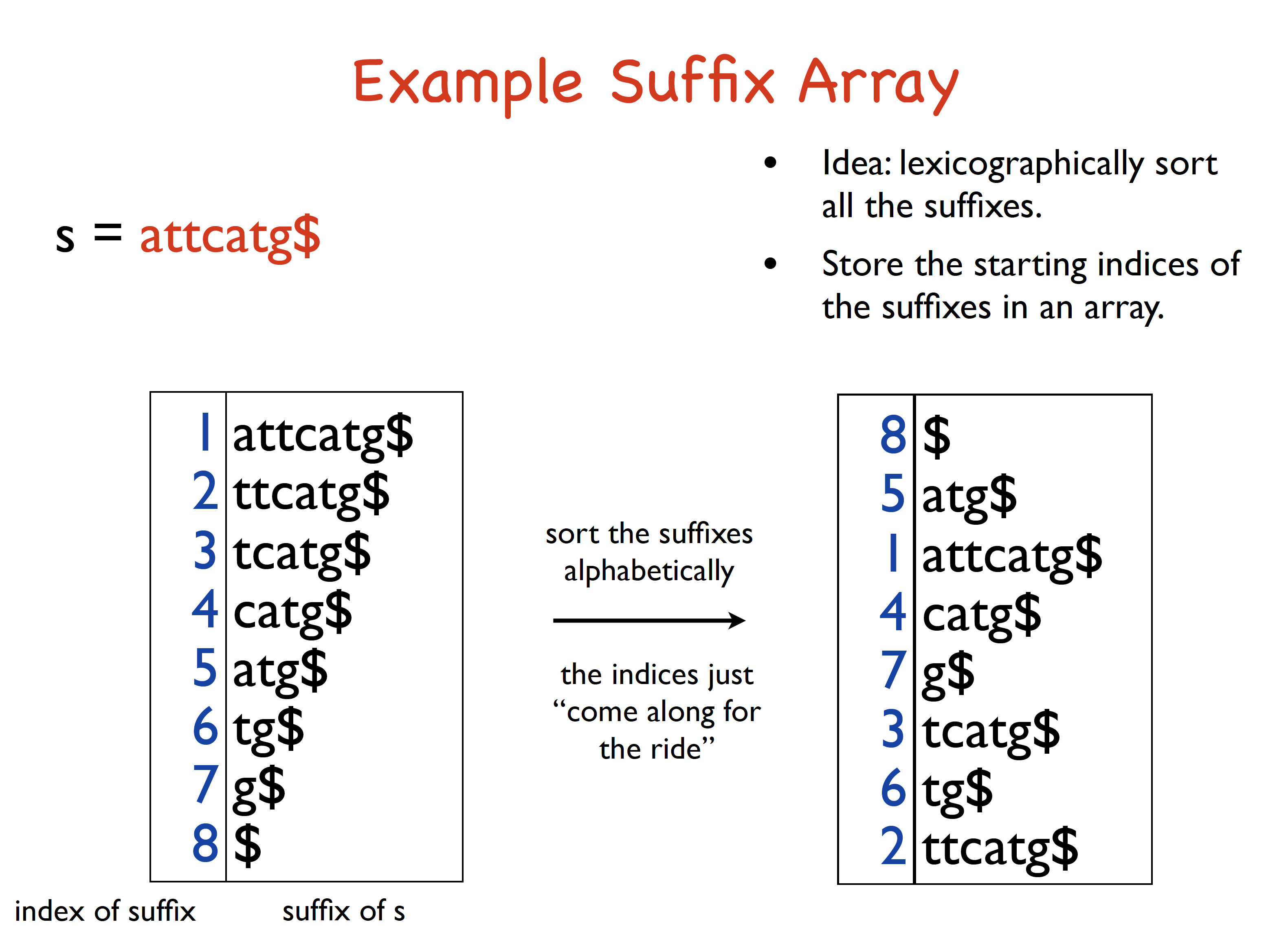 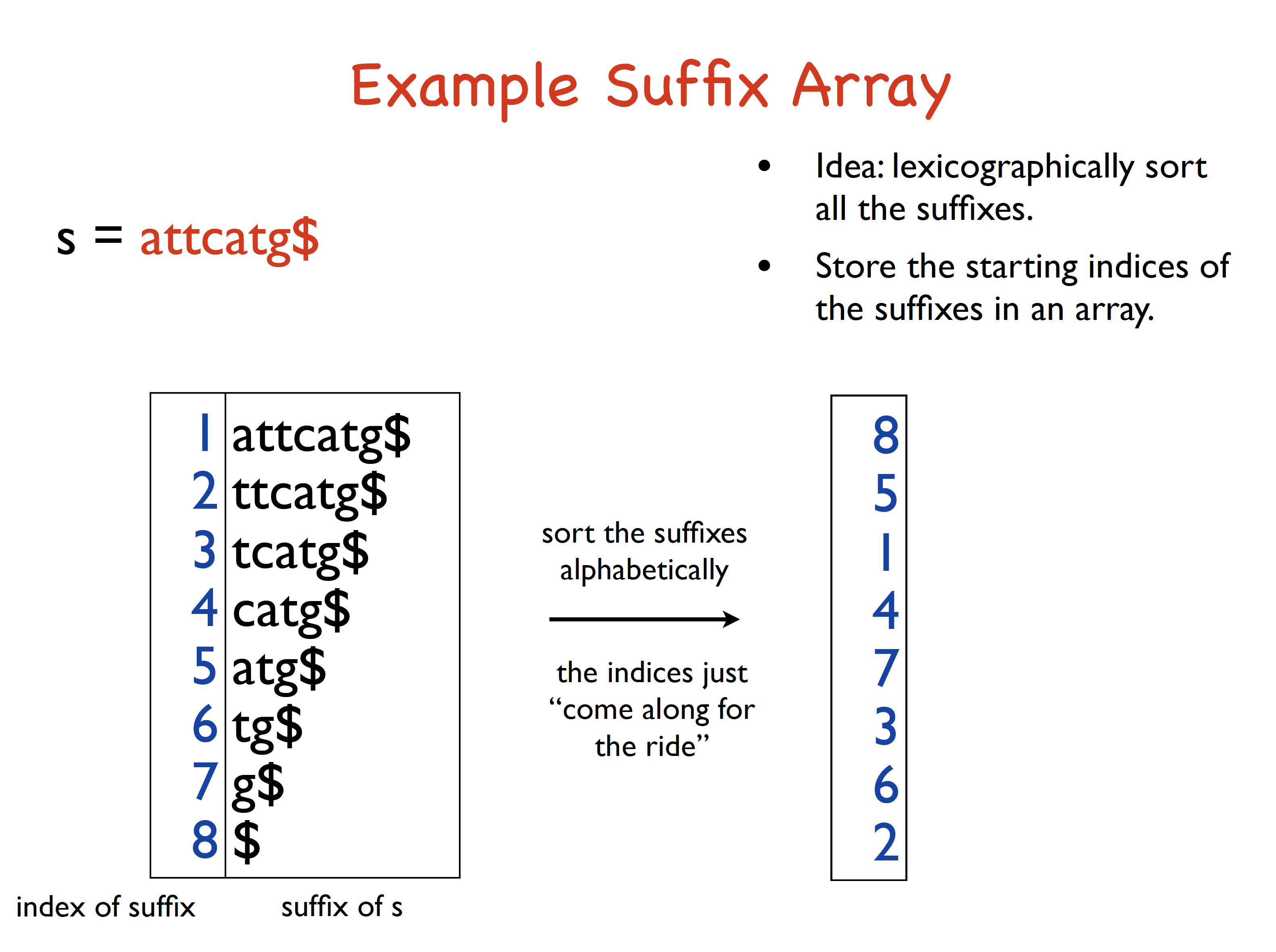 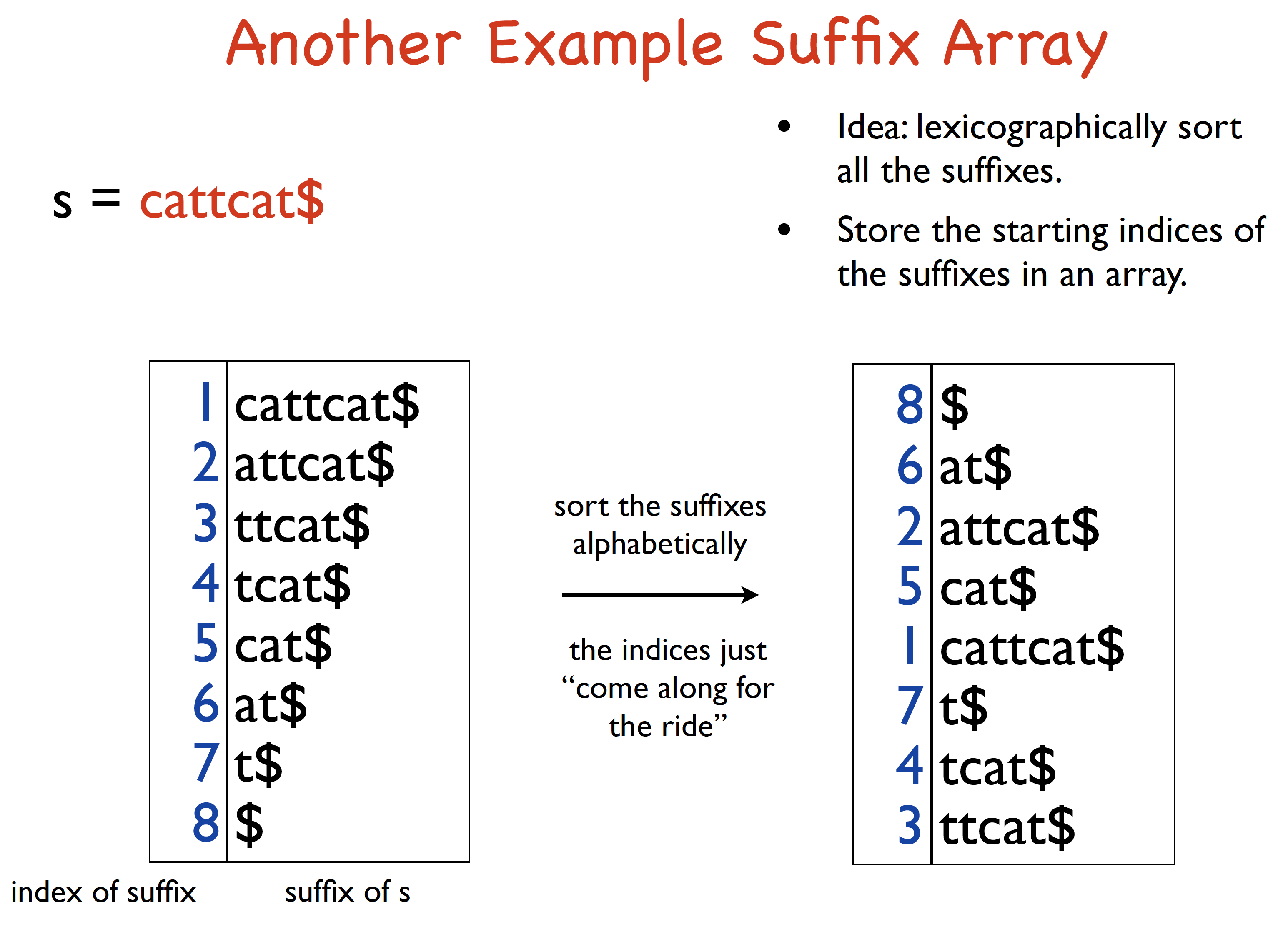 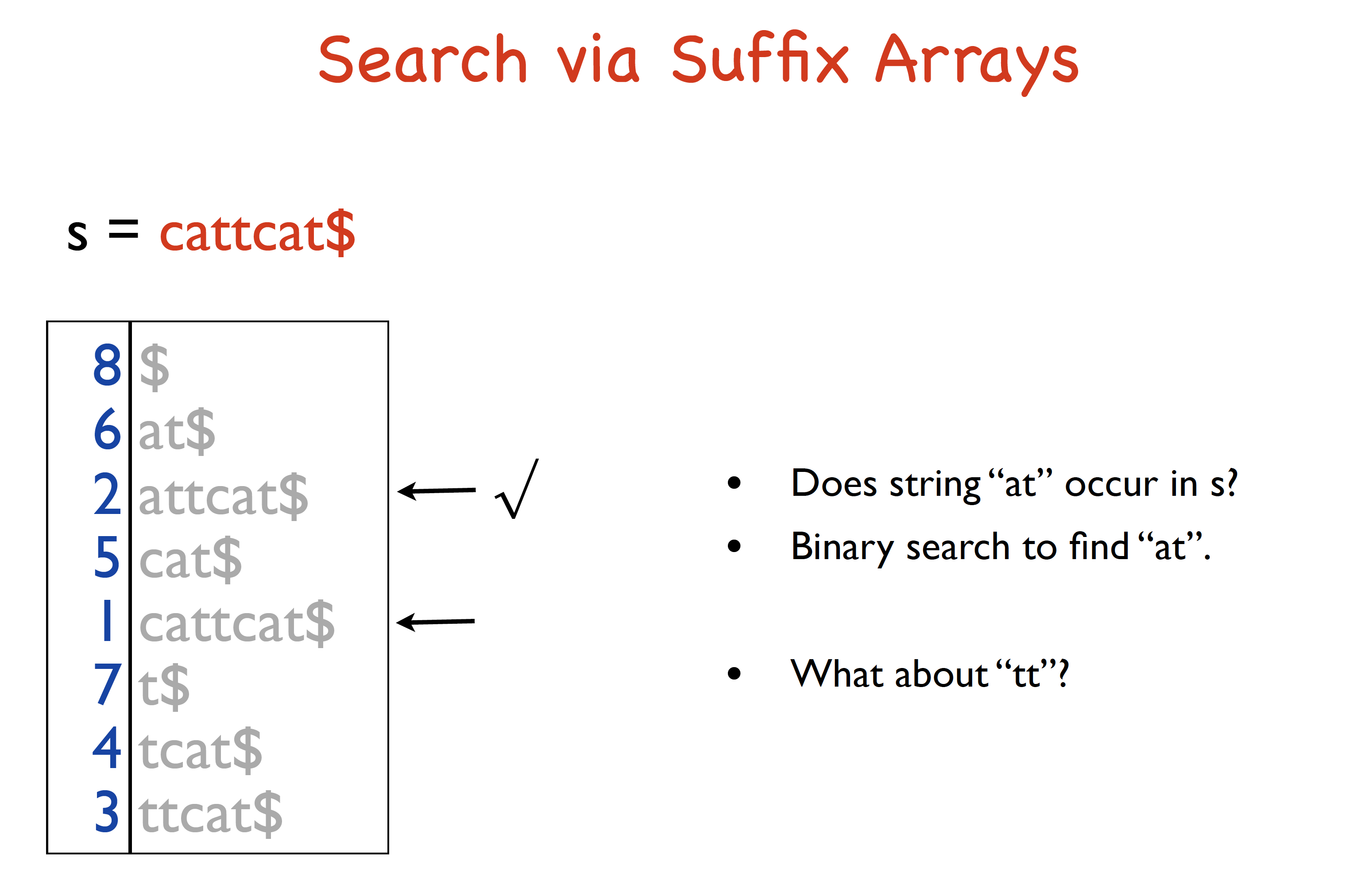 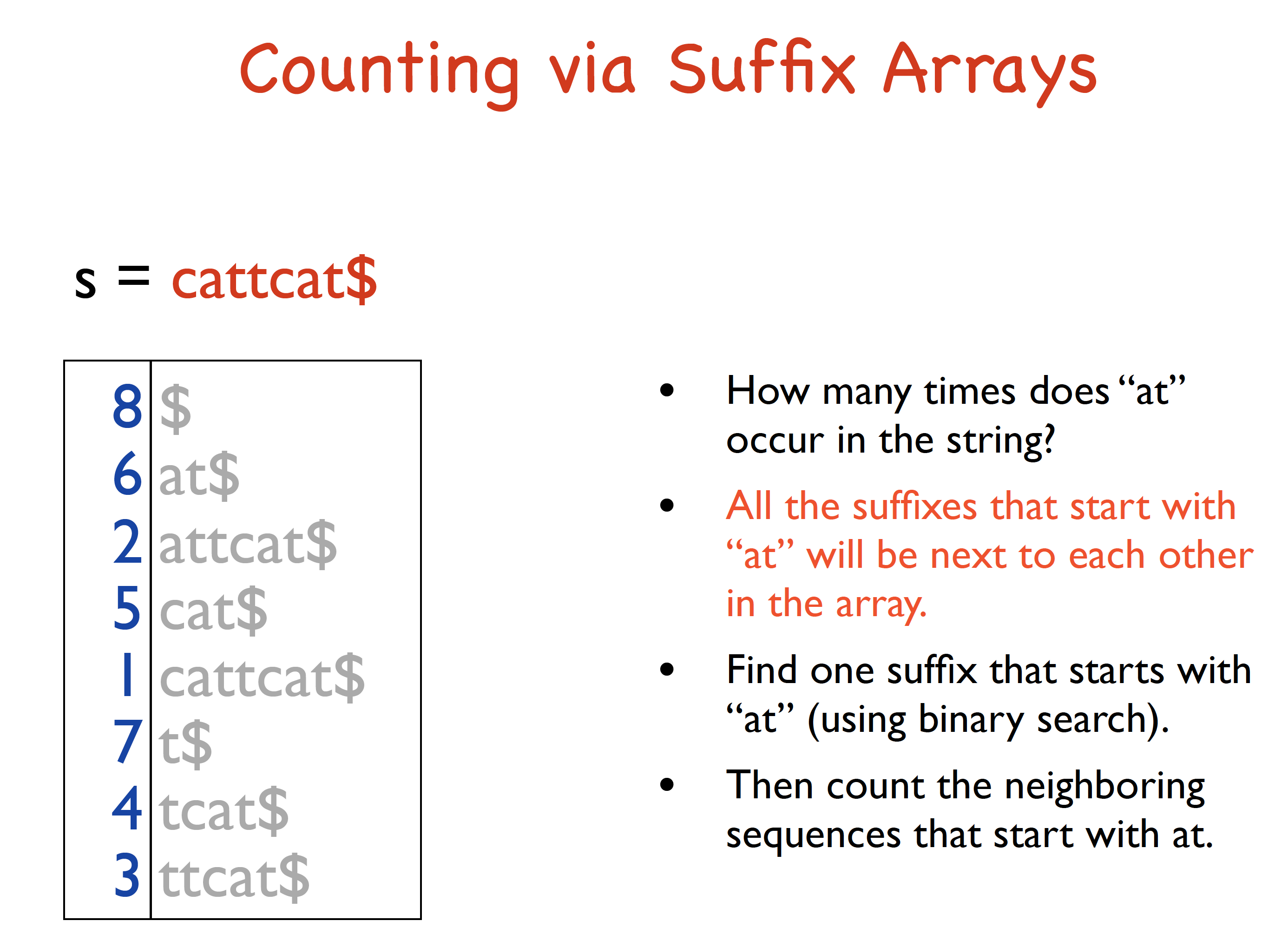 Simple Binary Search Time
Doing a simple binary search in a suffix array:
Each comparison takes O(n) time
Total time is O(n log n).*
We can speed this up with an auxiliary data structure…

* For a random string, this would be O(log2 n) in expectation.
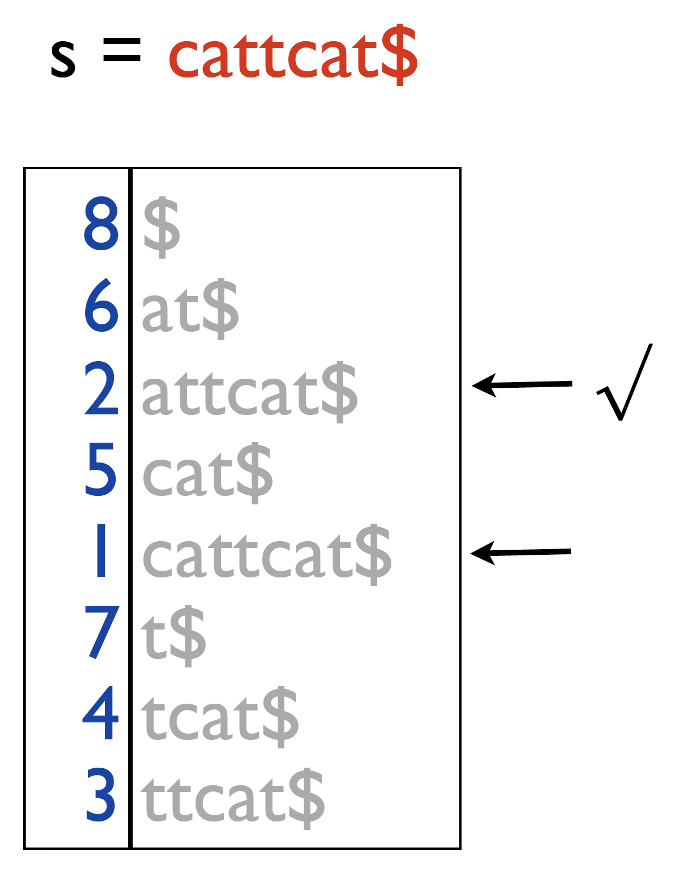 10
7
4
1
0
9
8
6
3
5
2
Example
Let  S = mississippi
i
U
ippi
issippi
Let  P = issa
ississippi
mississippi
pi
M
ppi
sippi
sisippi
ssippi
ssissippi
D
Lcp
Define Lcp(L,M) = length of the longest common prefix of the strings L and M.
LCP(issippi, ississippi) = 4
LCP(abacab, abacat) = 5
LCP(abacab, dogs) = 0
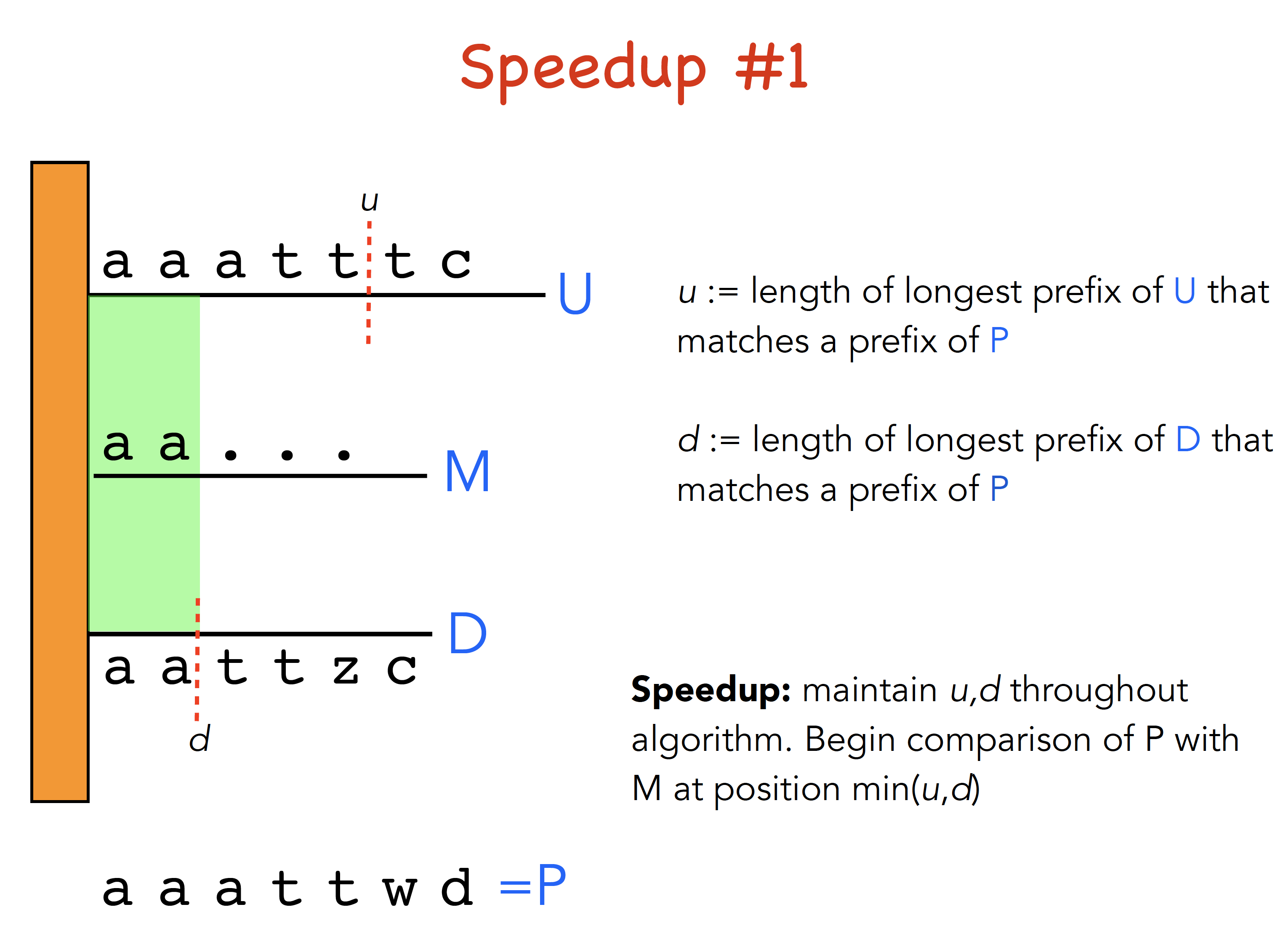 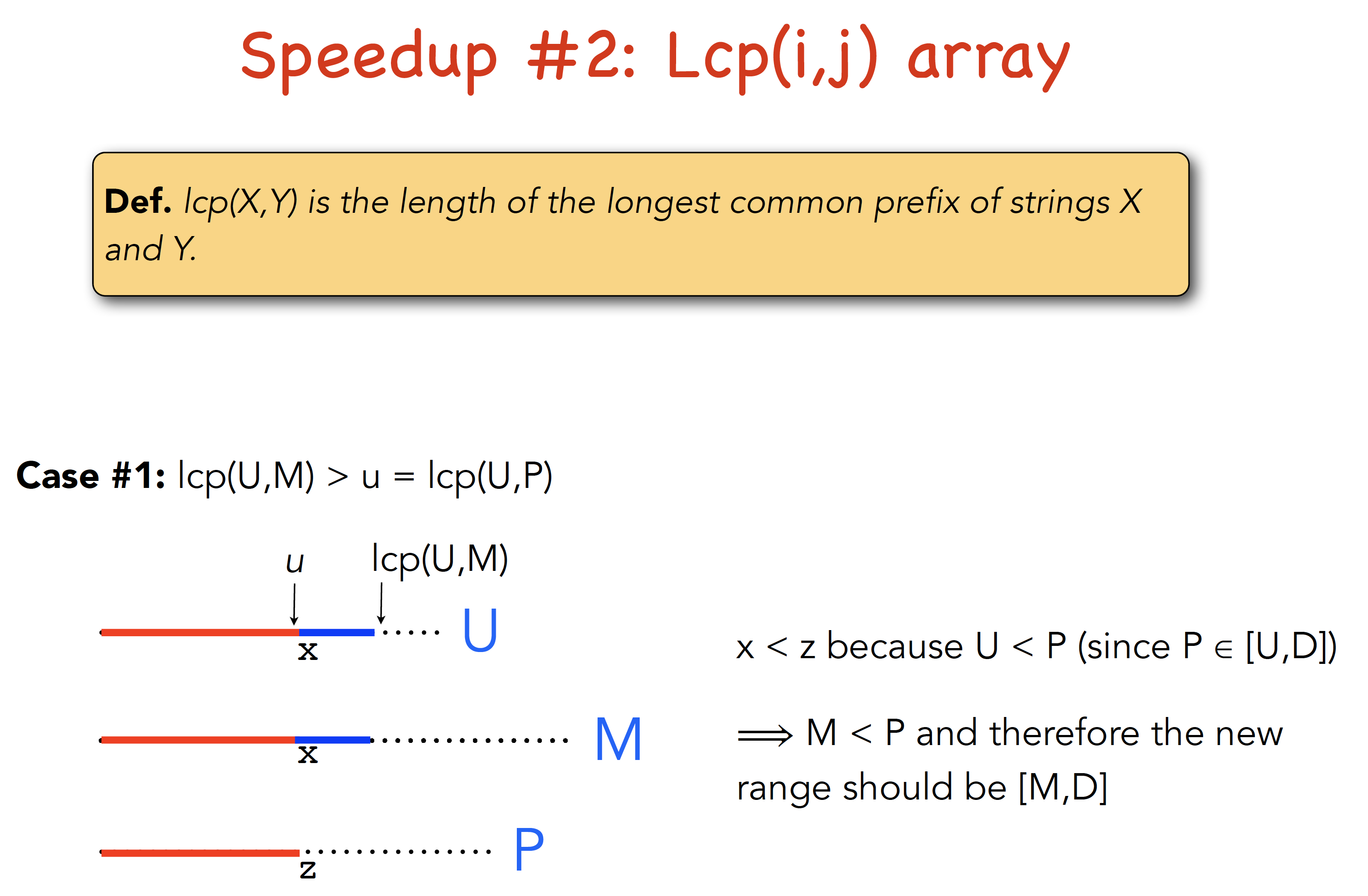 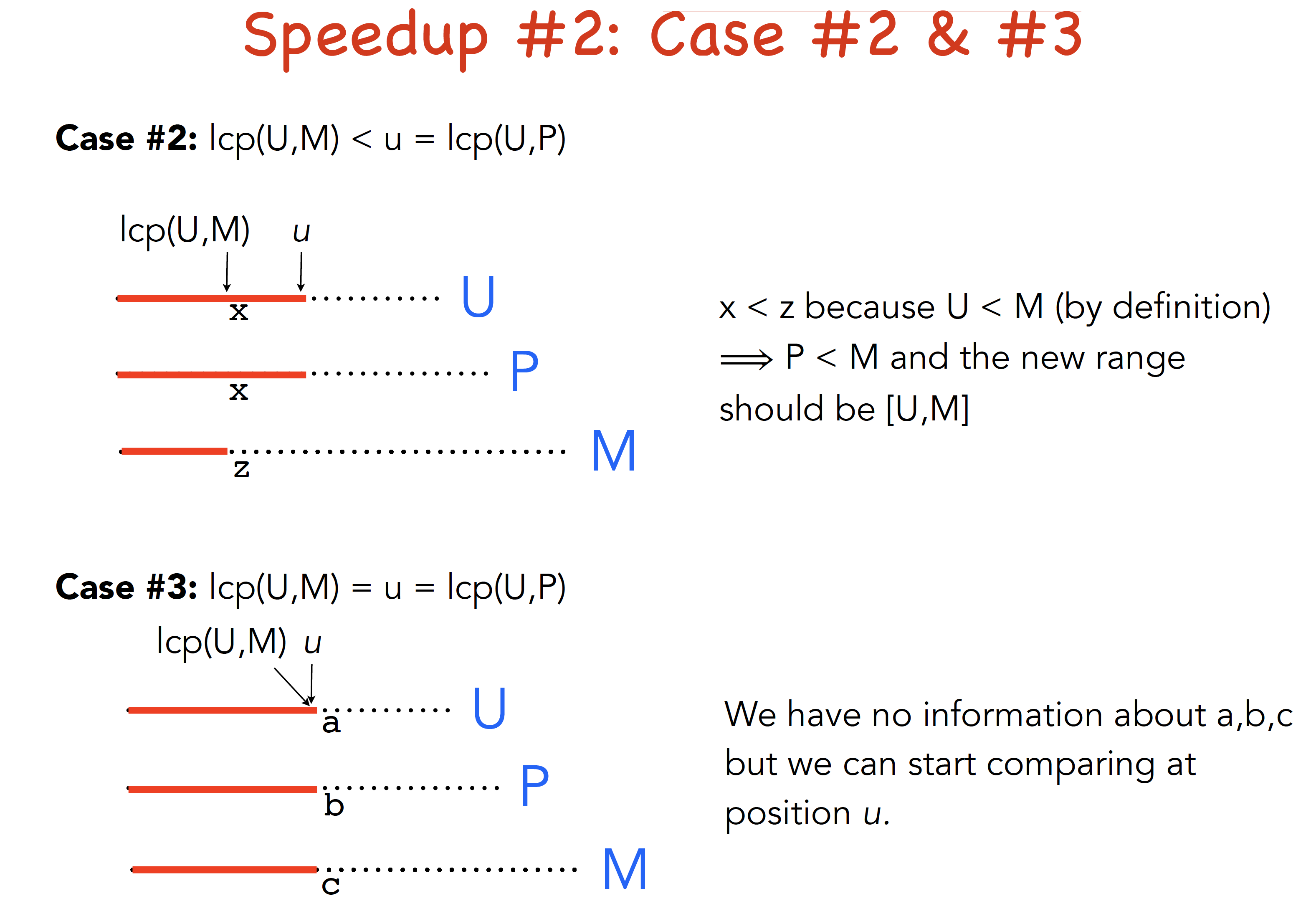 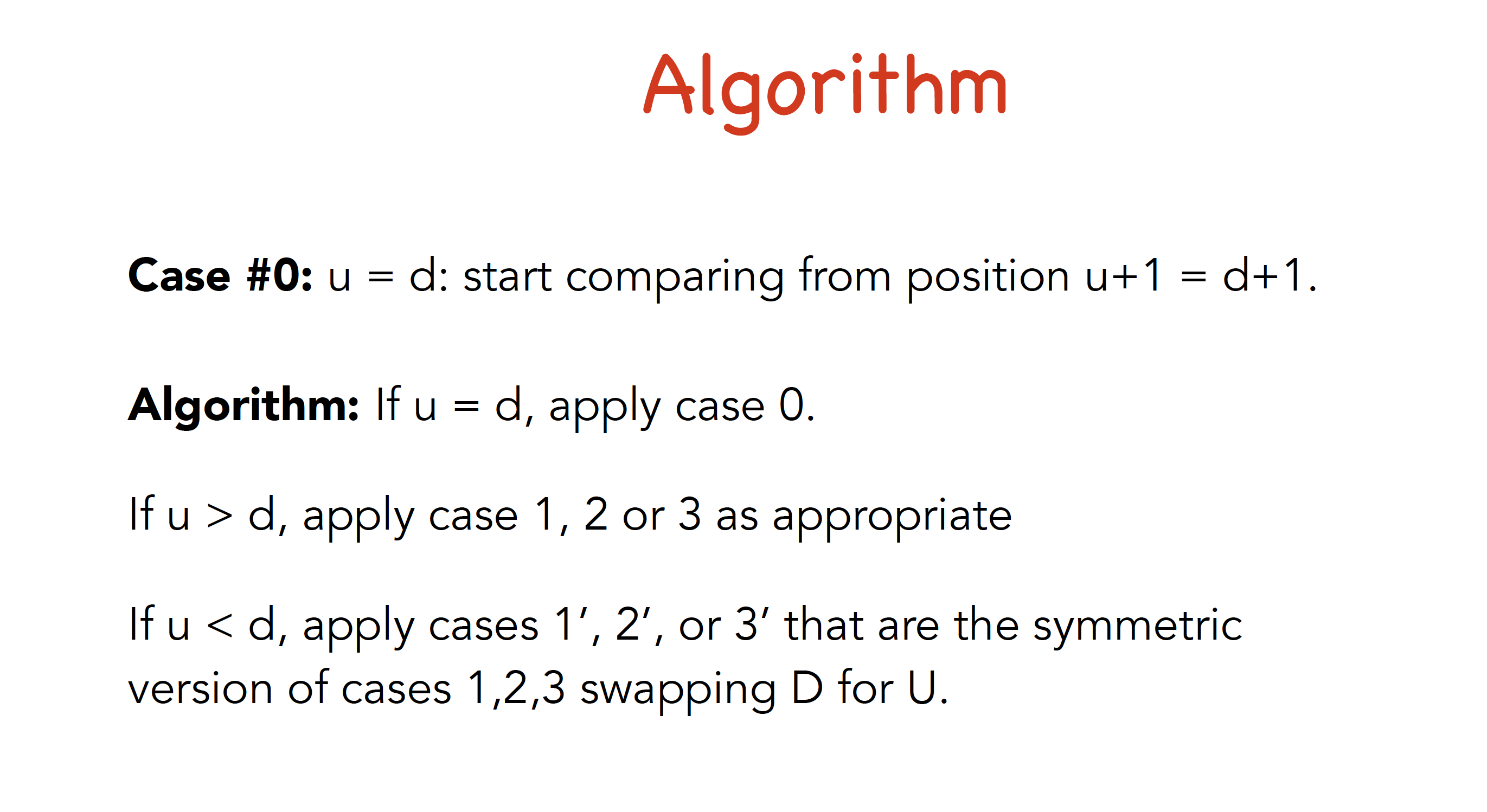 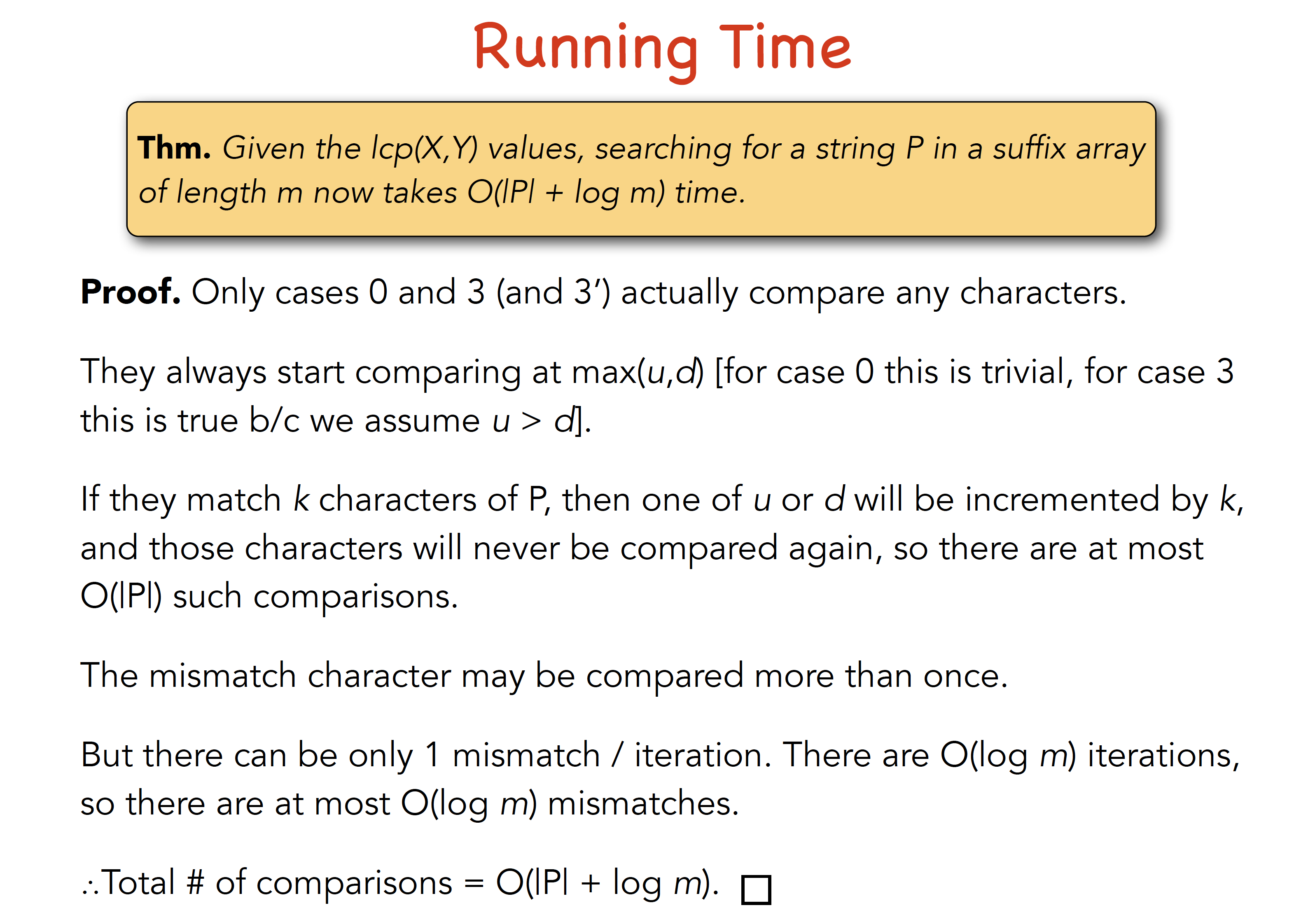 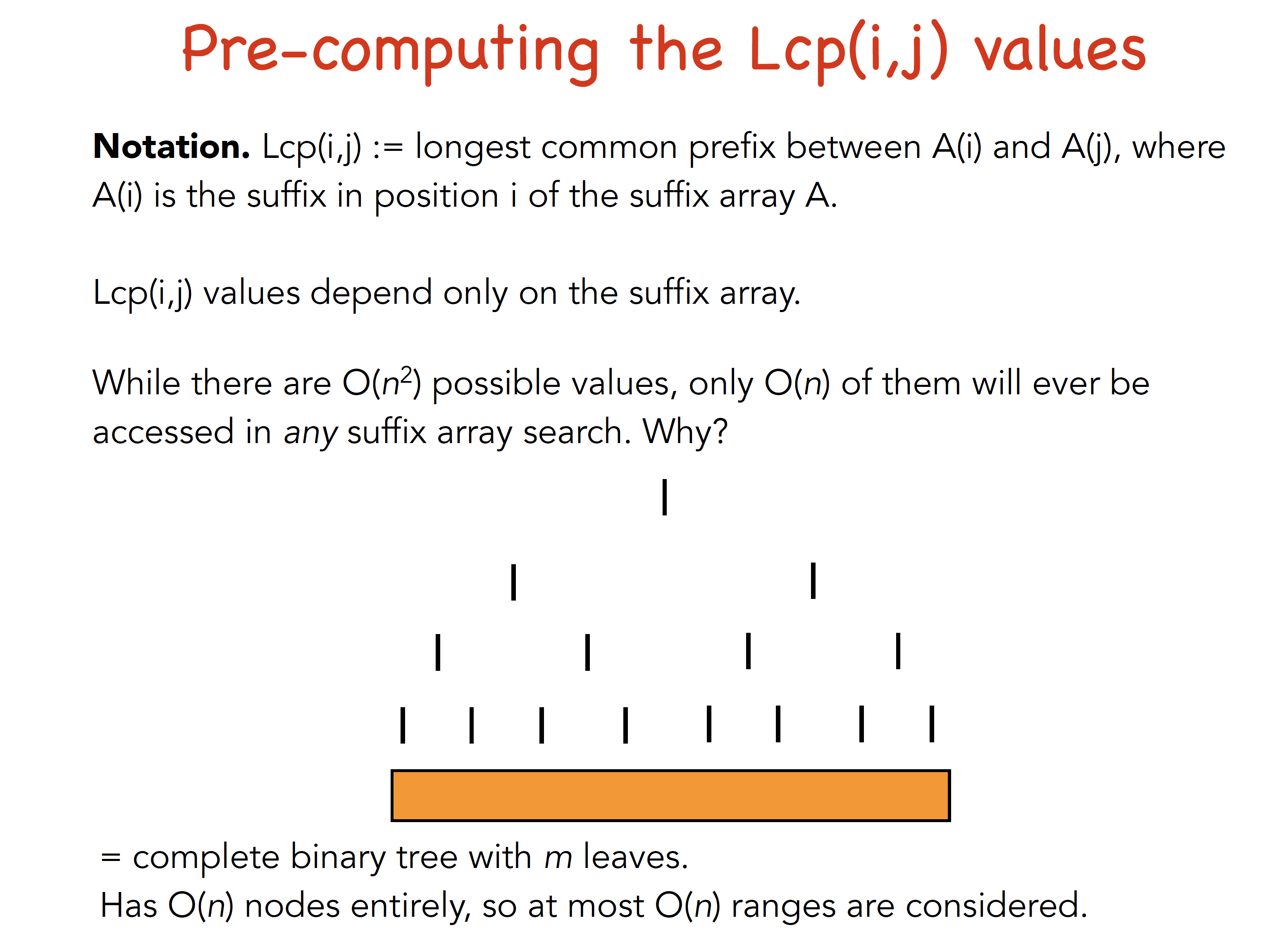 Computing these values by a naïve algorithm takes O(n2) time in worst-case and 
O(n log n) expected time for random strings.
An O(n)-time algorithm
Key observation: 
Let LCP[q]=h>1, i.e.,
    S SA[q]    = titi+1…ai+h-1ti+h
    S SA[q+1]= tktk+1…tk+h-1tk+h 
                = titi+1…ti+h-1ti+h    ( tk+h≠ti+h)
Then ti+1…ti+h-1=tk+1…tk+h-1,.
Define p         SSA[p]    =ti+1…ti+h-1… therefore        SSA[p+1]=ti+1…ti+h-1 …
i.e., LCP[p] ≥ h-1
When computing LCP[p] we can start the comparisons at position p+h-1.
The algorithm
for(i=0; i<n; i++)        /* compute SA-1  */
	SA-1[SA[i]] = i;
h = 0;
for(p=0; p<n; p++) {
	if(SA-1[p] > 0){
		r = SA [SA-1 [p]+1] ;	while(T[r+h] = T[p+h])
			h++;
		LCP[SA-1 [p]] = h;
		if(h > 0)
			h--;
	}
}
innermost statement
Complexity:
Since h is decreased at most n times, 
and h ≤ n,
h can be increased at most 2n times;
i.e., the innermost statement        is executed ≤ 2n times.
Total time = O(n).
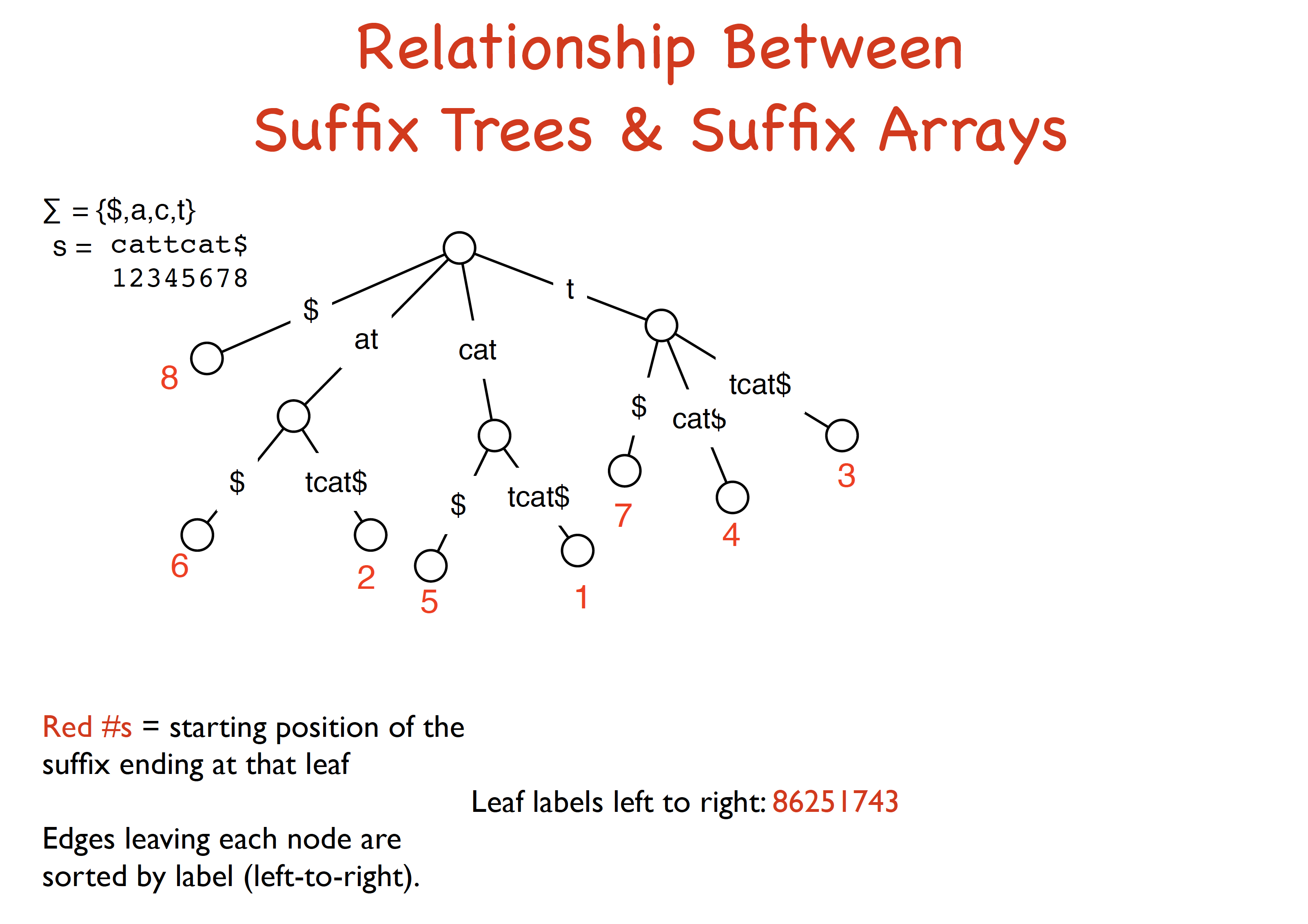 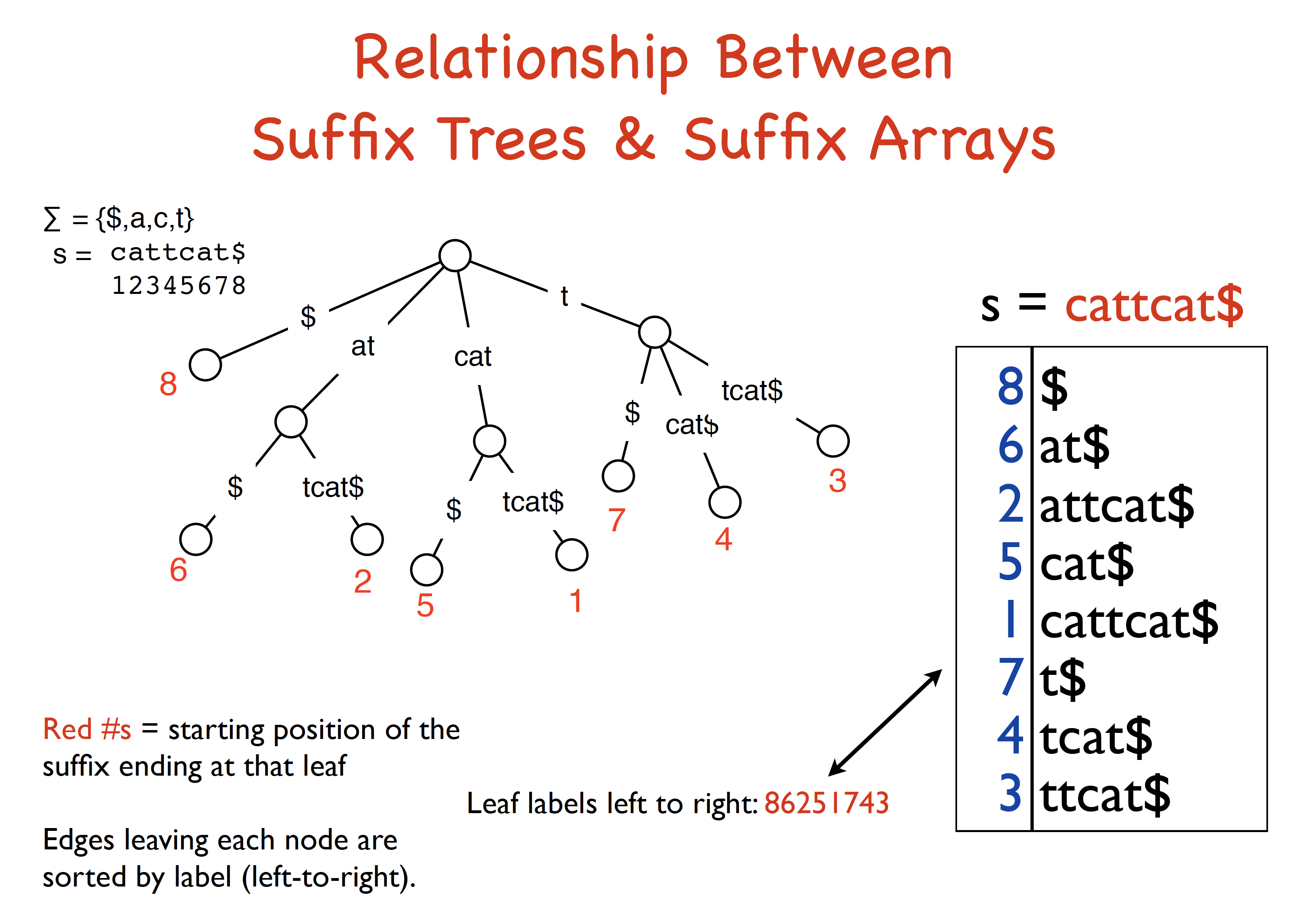 Constructing a Suffix Array from a Suffix Tree
Do a lexicographic depth-first search of the tree.
For every leaf, enter its index as the next entry in the suffix array.
O(n) time construction (also computes Lcp table).
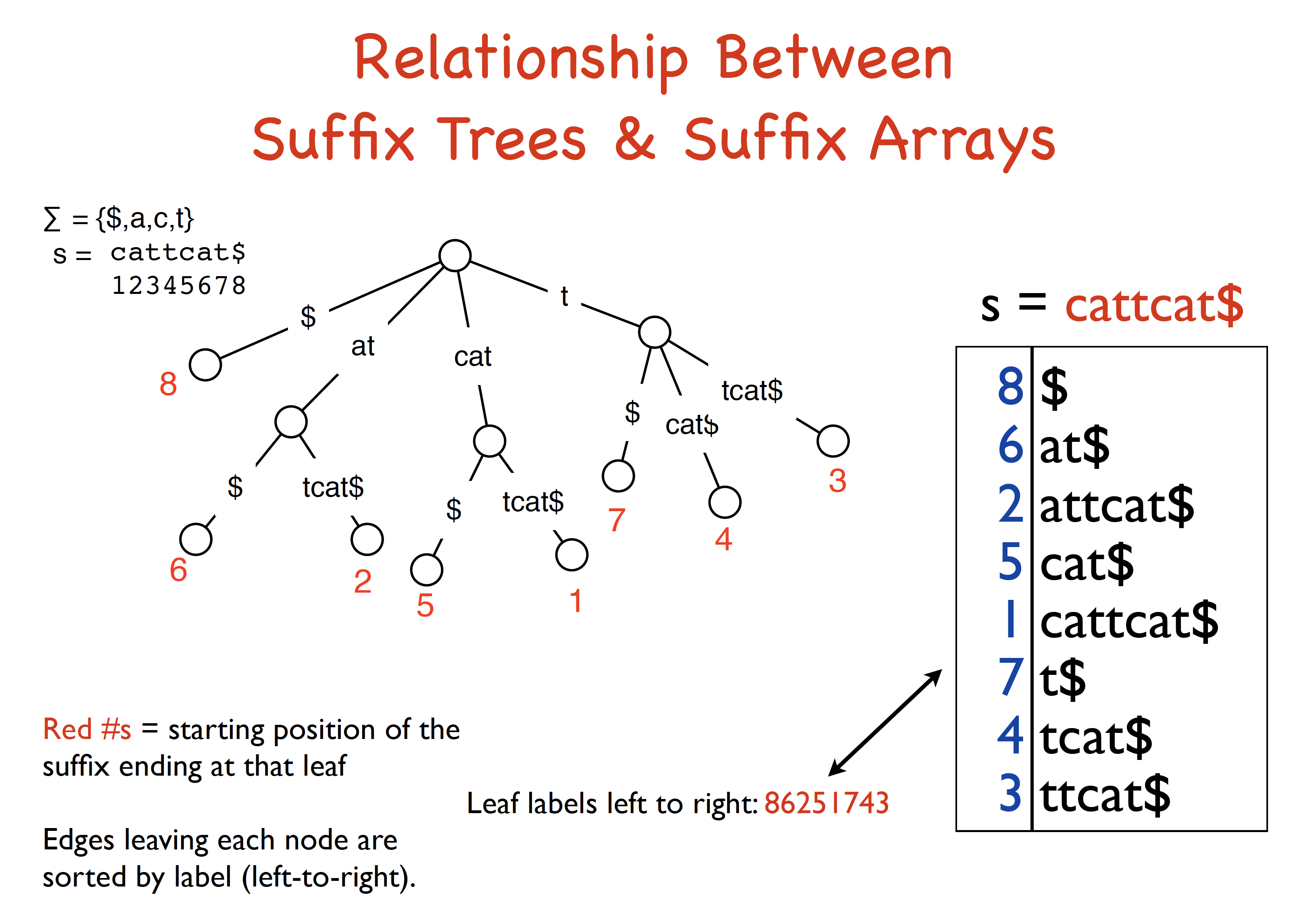 SSA[0]
Suffix tree vs suffix array
suffix tree   suffix array + LCP table

First step
21
SSA[0]
S SA[i]
SSA[i-1]
Constructing a Suffix Tree from a Suffix Array
Step i
Which edge to split? 
(Hint: consider using the Lcp table.)
Complexity:
The final trie has 2n vertices.
Each edge is traversed ≤ twice.
Time = O(n).
22
Constructing a Suffix Array Directly
We can construct a suffix array directly without already having a suffix tree.
Simple algorithm: 
Sort the suffixes of the input string by any comparison-based algorithm
Each comparison takes O(n) time.
Total time: O(n) x O(n log n) = O(n2 log n).
For a random string this would be expected to be O(n log2 n).
We can get this down to O(n) worst-case time…
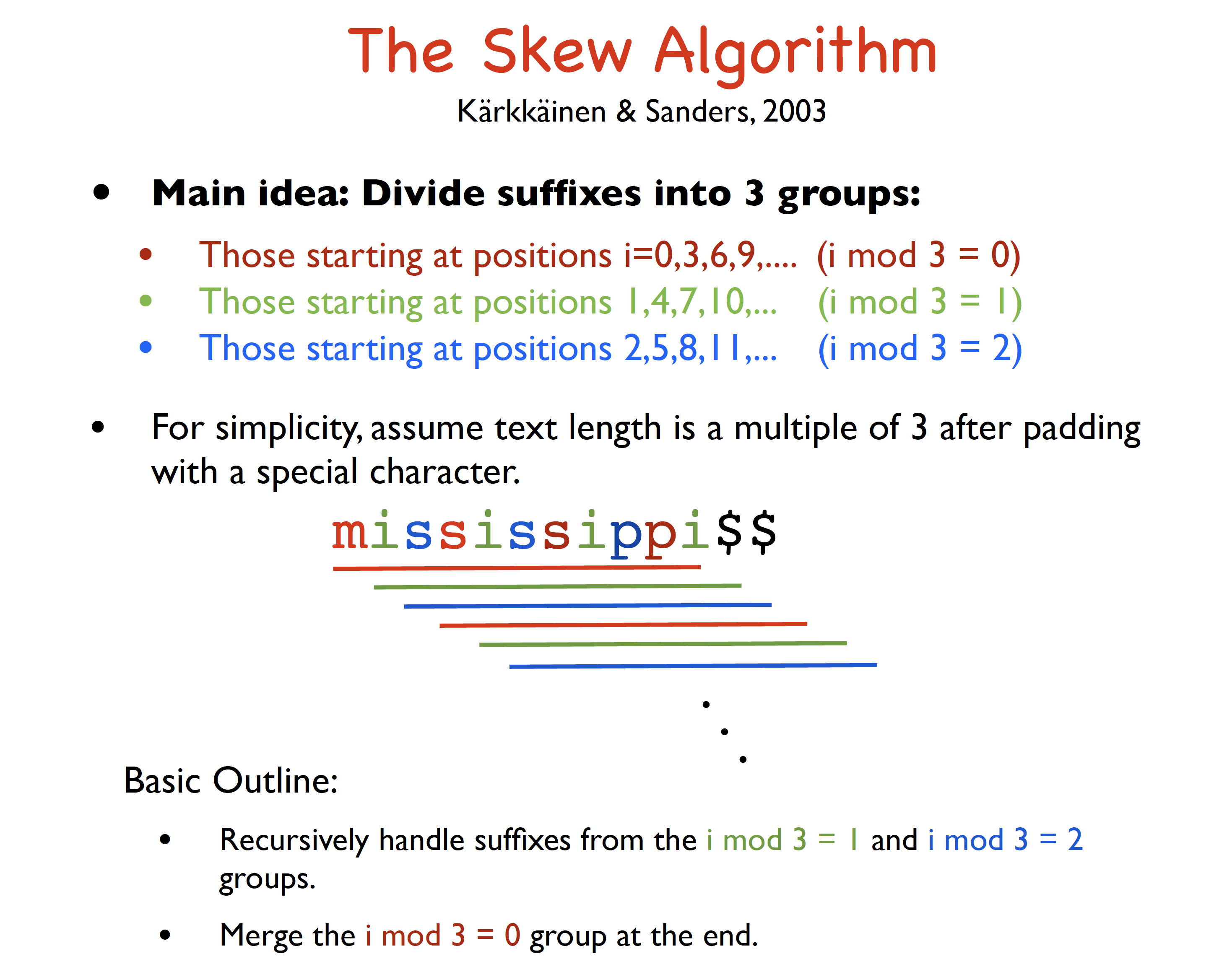 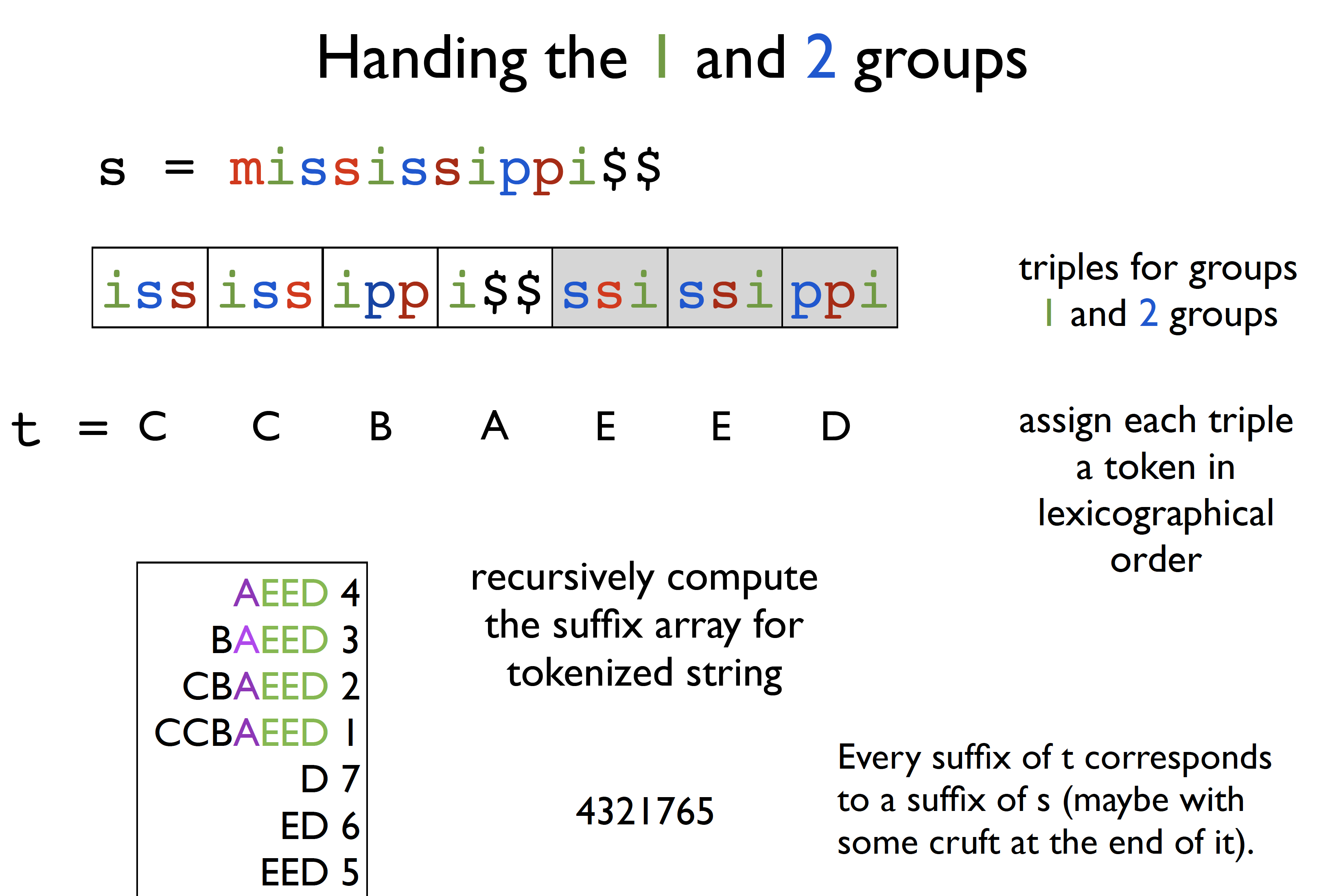 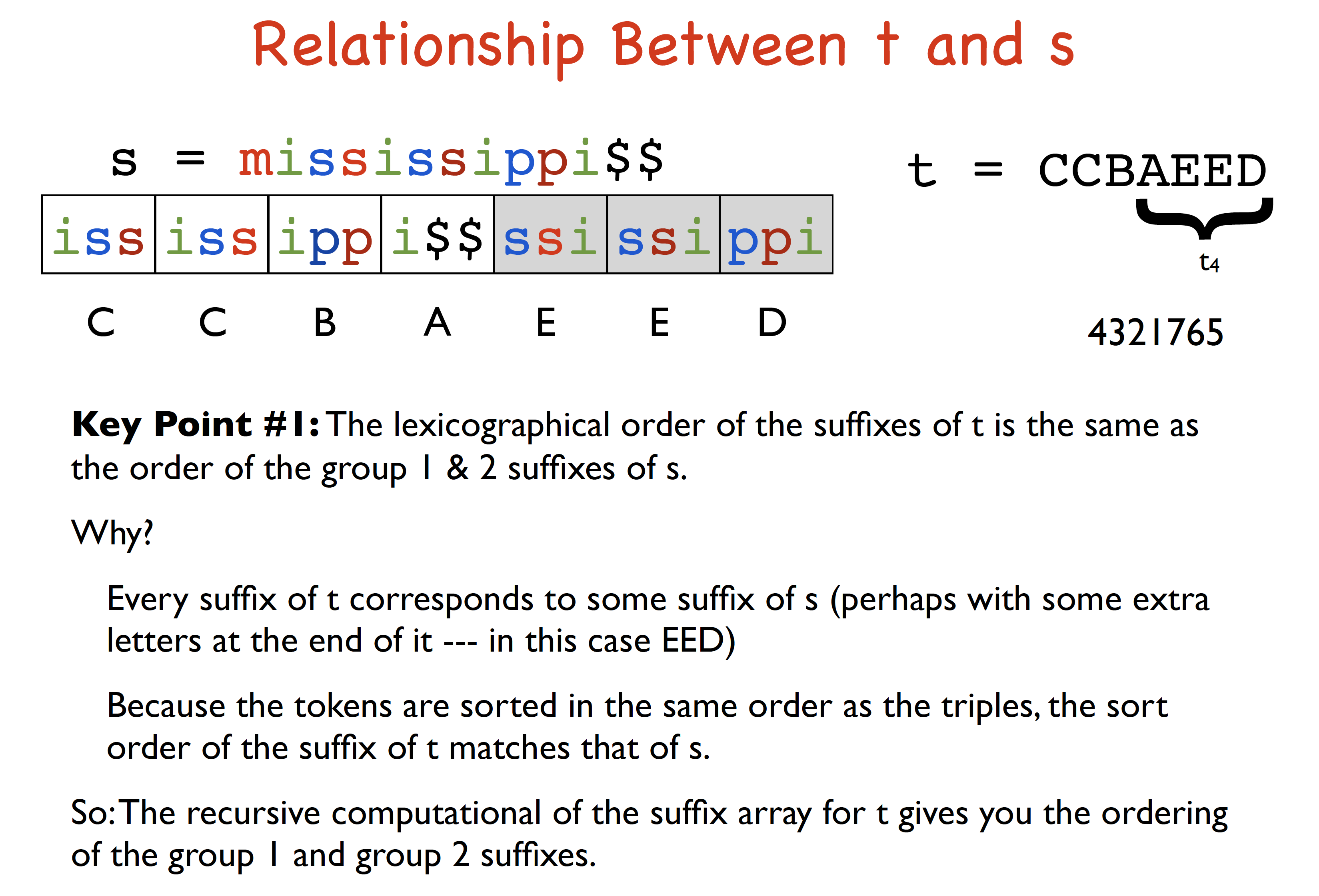 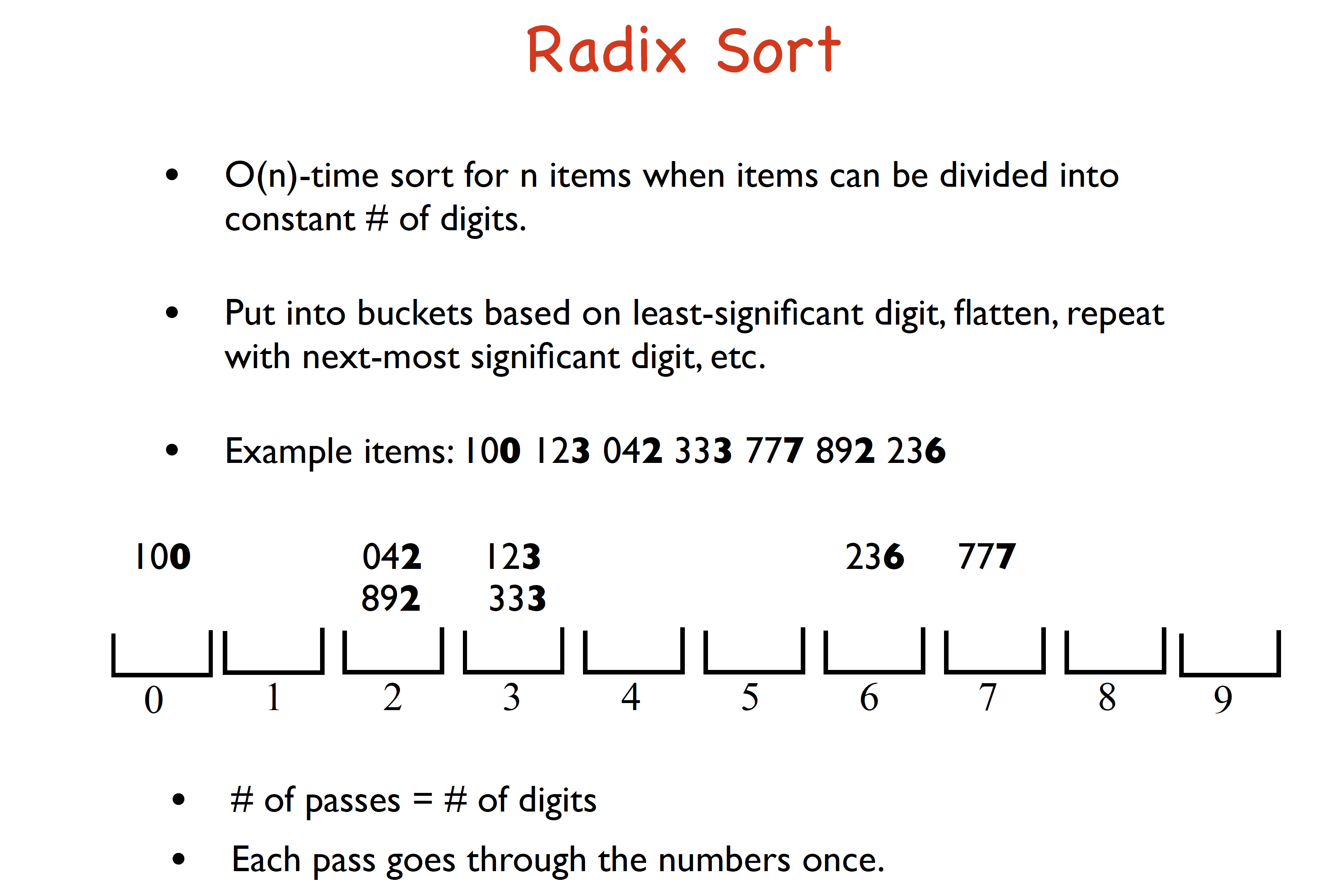 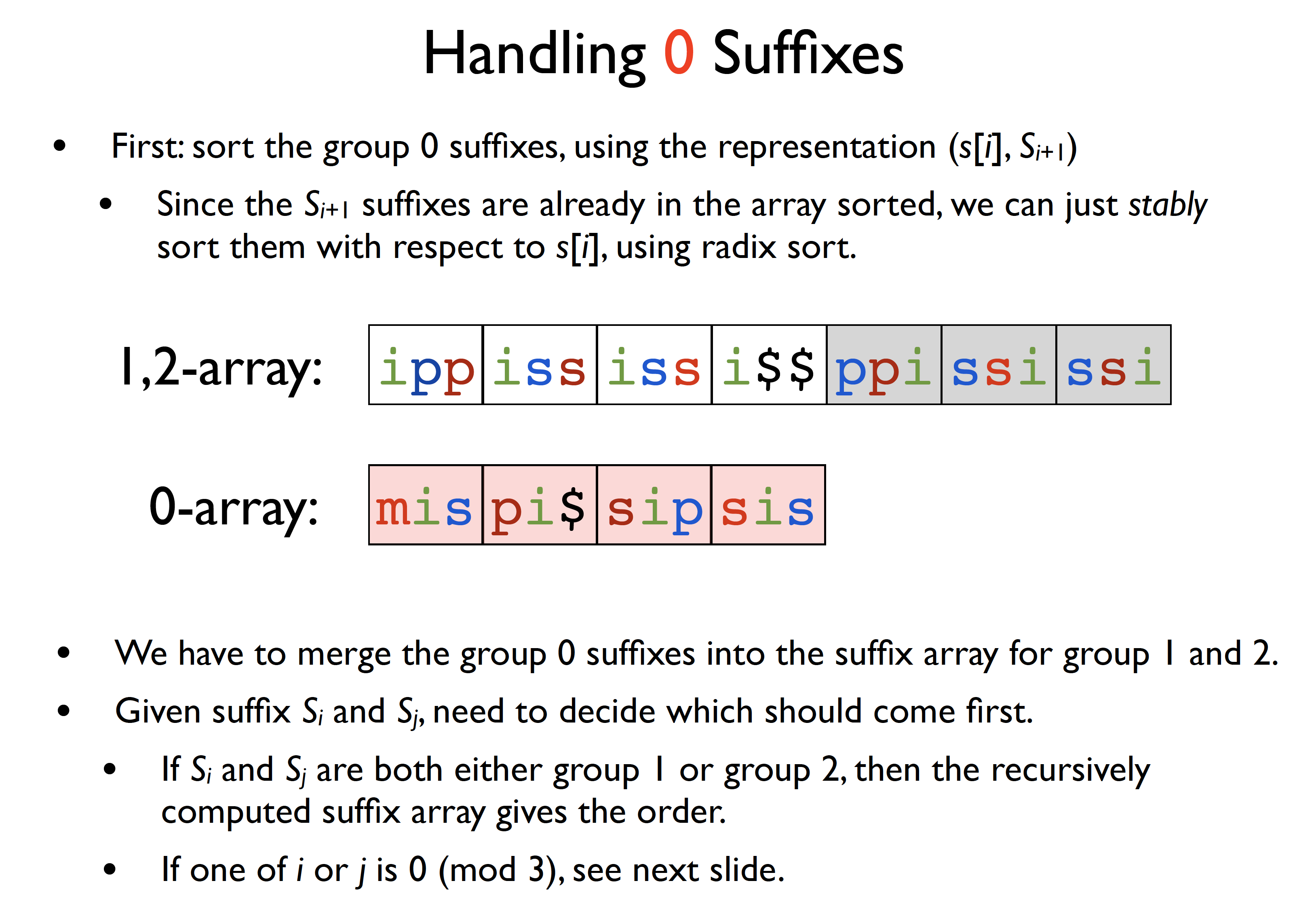 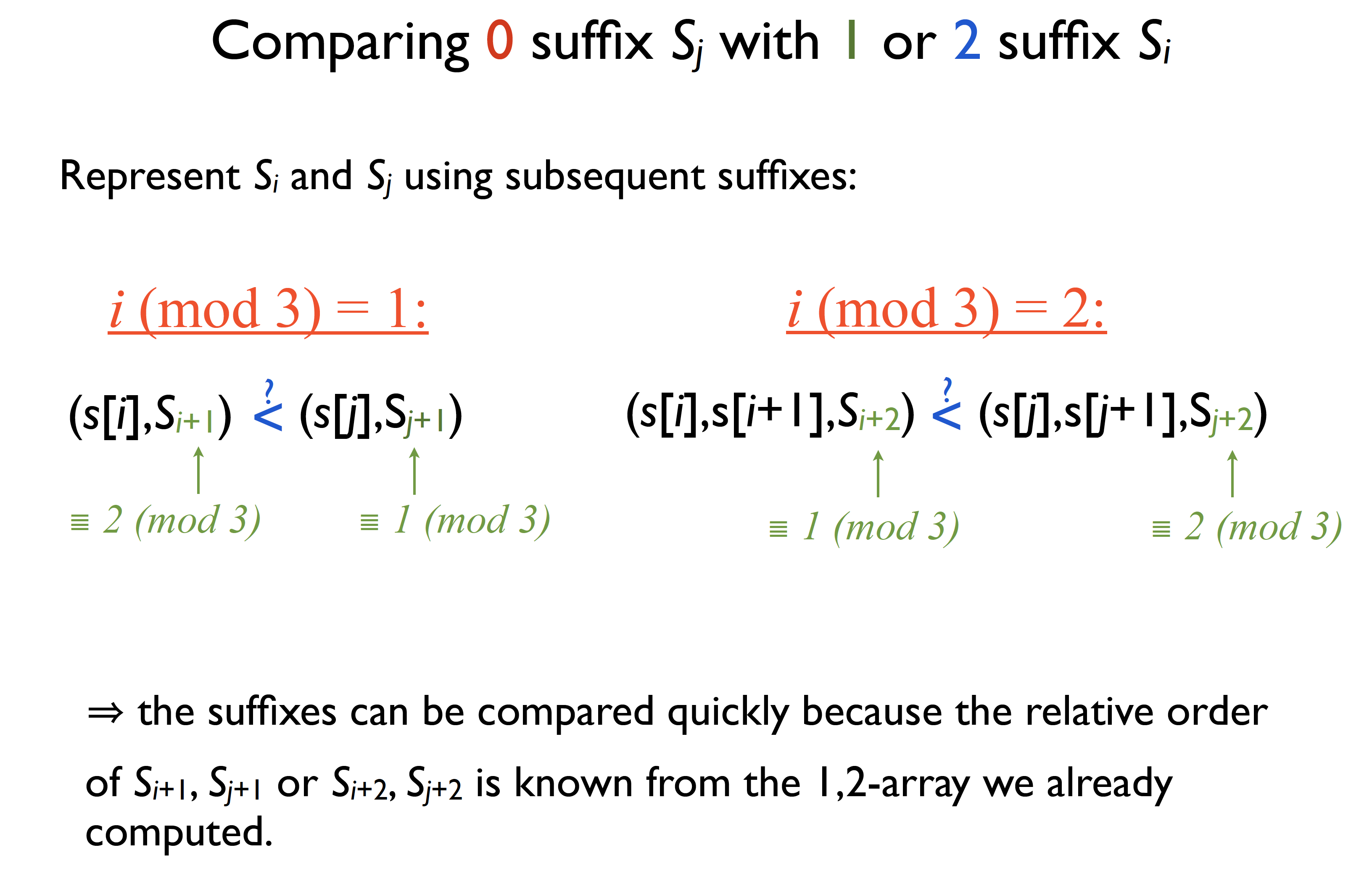 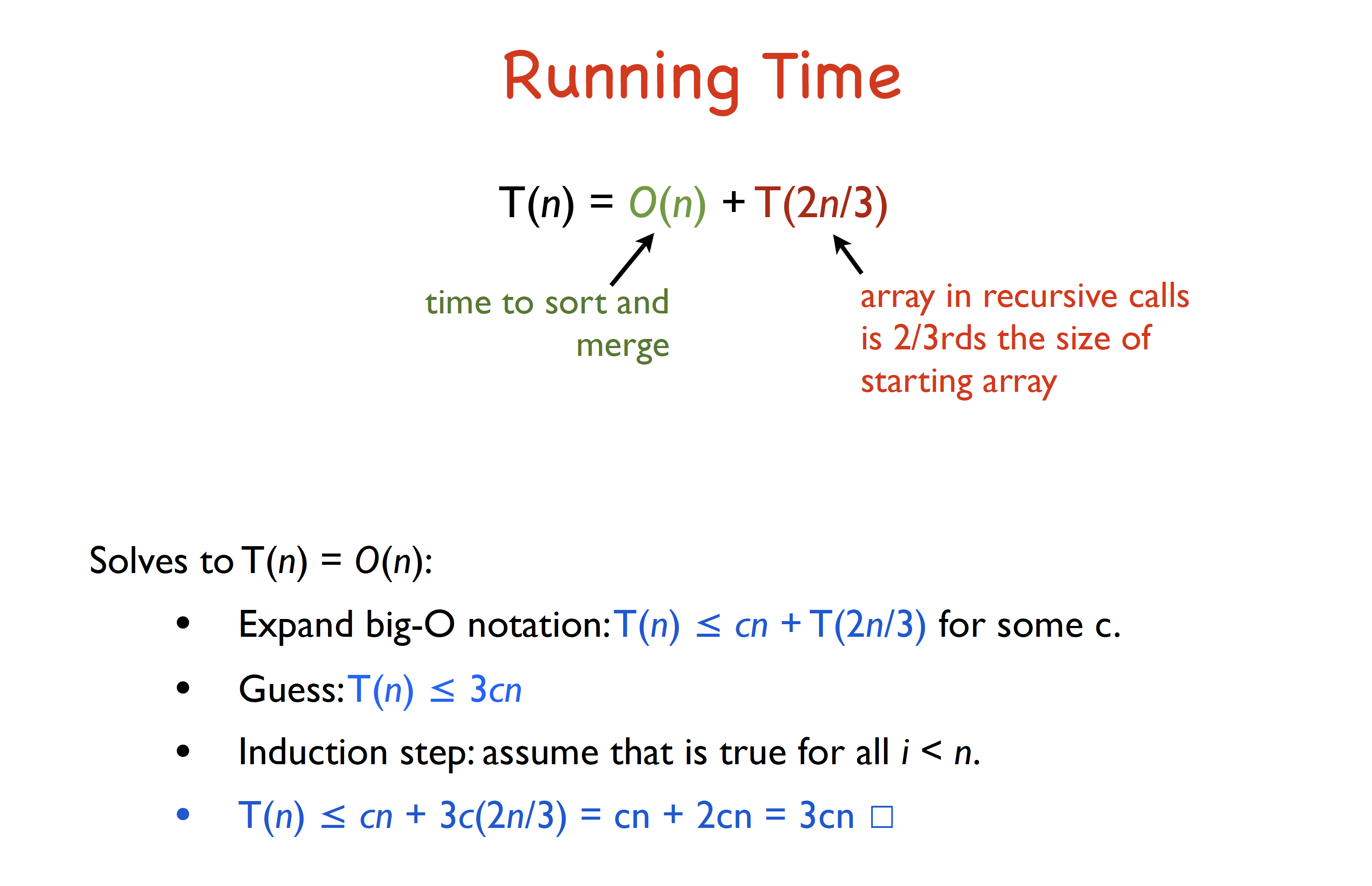